GIÁO ÁN MÔN TẬP VIẾT LỚP 2
Bài 3: Chữ hoa : B
MỤC TIÊU
Kiến thức: Nhớ hình dáng chữ B, và qui trình viết B, Bạn.
Thái độ: Kiên nhẫn, cẩn thận để viết đều,đẹp chữ B và câu Bạn bè sum họp.
Kĩ năng:  Viết đúng các nét của chữ B, viết đúng cách nối a sang n trong chữ Bạn.
+Viết đều đẹp các chữ cái trong câu Bạn bè sum họp.
MỞ ĐẦU
LỚP 1
Làm quen với chữ hoa qua tập tô chữ.
LỚP 2
Tập viết chữ hoa và các câu có chữ hoa.
Chữ B hoa cao mấy li?  Chữ B được viết bởi mấy nét ?
?
Chữ B hoa cao 5 li .  
Chữ B được viết bởi 2 nét
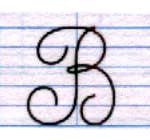 Nét 1 :Giống nét móc ngược trái, phía trên hơi lượn sang phải, đầu móc cong hơn. 
- Nét 2:Kết hợp 2 nét cong trên và cong phải nối liền nhau, tạo vòng xoắn nhỏ giữa thân chữ.
Viết nét 1
Đặt bút trên đường kẻ 6, viết nét móc ngược trái phía trên hơi lượn sang phải, đầu móc cong hơn, dừng bút ở đường kẻ 2.
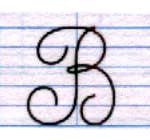 Viết nét 2
Từ điểm dừng bút ở nét 1 lia bút lên đường kẻ 5, viết hai nét cong liền nhau tạo vòng xoắn nhỏ ở giữa thân chữ. Dừng bút ở giữa đường kẻ 2 và đường kẻ 3.
Bạn bè sum họp là gì ?
?
Bạn bè sum họp là bạn bè ở khắp nơi về quây quần họp mặt đông vui.
Bạn bè sum họp
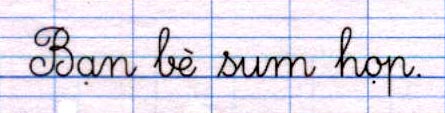 ?
Hãy nhận xét về độ cao các con 
chữ trong câu?
Cao 2 li rưỡi ?
(Chữ B, b, h , p)
Cao 1 li ?
(Chữ  a , n , e , s , u , m , o )
Cách đặt dấu thanh ở các chữ. ?
(Chữ a , e , o )
Bạn bè sum họp
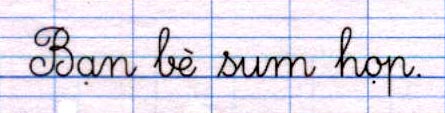 ?
Nêu cách đặt dấu thanh trong câu ?
Chữ  Bạn  dấu nặng được đặt dưới chữ   a
Chữ  bè  dấu huyền được đặt trên đầu chữ  e
Chữ  họp  dấu nặng được đặt dưới chữ  o
Bạn bè sum họp
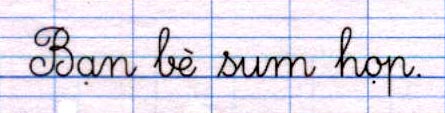 ?
Các chữ trong câu cách nhau khoảng bằng chừng nào ?
Khoảng cách giữa các chữ trong câu cách nhau khoảng bằng 1 con chữ o
Cách viết chữ Bạn
Đặt bút tại Đ K 6 viết chữ B như ở trên
Từ điểm cuối của chữ B nối liền với điểm đầu của chữ a tạo một khoảnh cách vừa phải giữa B và a
Viết tiếp chữ n và dấu nặng
Những điểm cần lưu ý về nối chữ
Nối giữa chữ a với n trong tiếng bạn
Nối giữa chữ b với chữ e trong tiếng bè
Bạn
bè
Nối giữa chữ u với m trong tiếng sum
Nối giữa chữ h với op trong tiếng họp
sum
họp
Cần tạo ra khoảng cách cân đối vừa phải giữa hai con chữ
GIẢI LAO
Bài tập thể dụcgiữa giờ
Múa tập thể: Lí cây xanh
Viết vở tập viết
1dòng  chữ B cỡ vừa cao 5 li.
1 dòng  chữ B cỡ nhỏ cao 2 li rưỡi.
1dòng  chữ Bạn cỡ vừa
1 dòng chữ Bạn cỡ nhỏ
2 dòng câu Bạn bè sum họp.
Cô khen cả lớp đã rất  cố gắng trong giờ tập viết
Dặn dò
Về nhà : Tập viết nốt những dòng còn lại